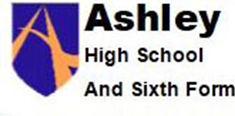 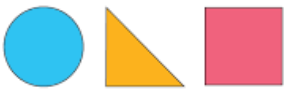 Half Term 1	Half Term 2	Half Term 3	 Half Term 4	Half Term 5	Half Term 6
Maths – Functional Skills    Level 1 & 2       Year 12 &13
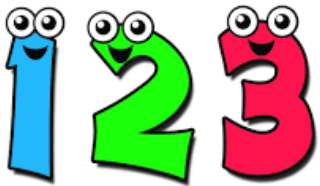 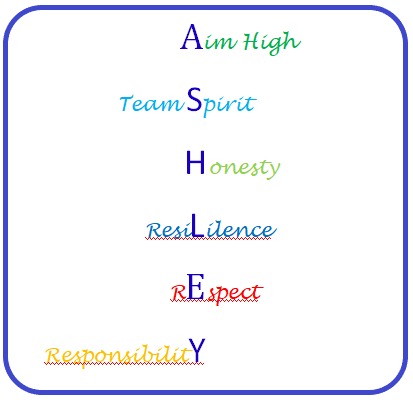 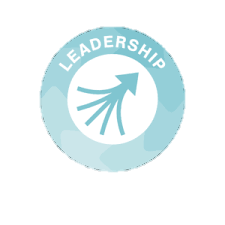 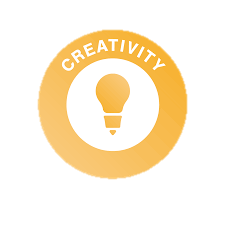 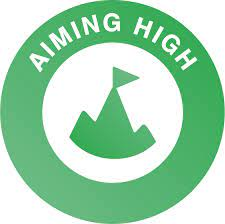 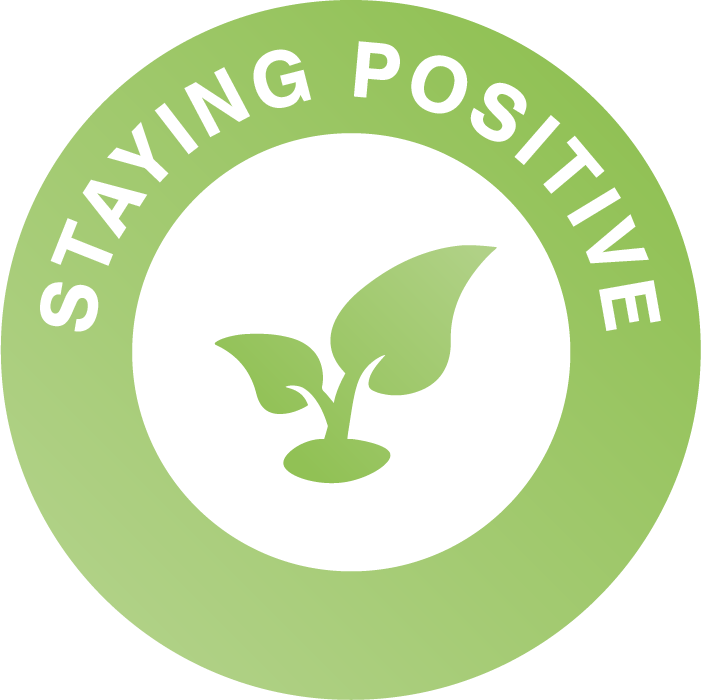 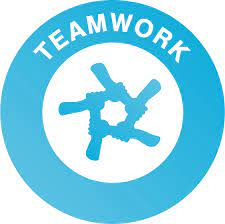 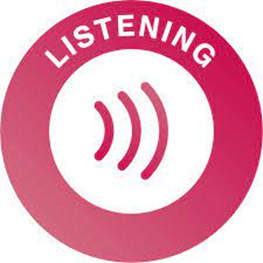 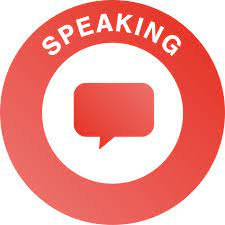 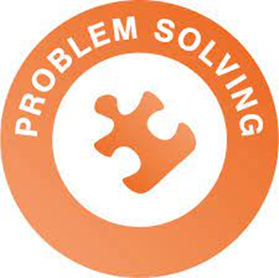 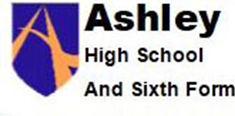 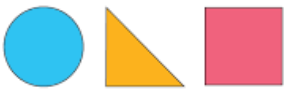 Half Term 1	Half Term 2	Half Term 3	 Half Term 4	Half Term 5	Half Term 6
Maths – Functional Skills   Entry level 3        Year 12 &13
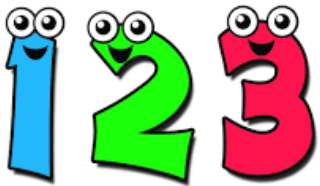 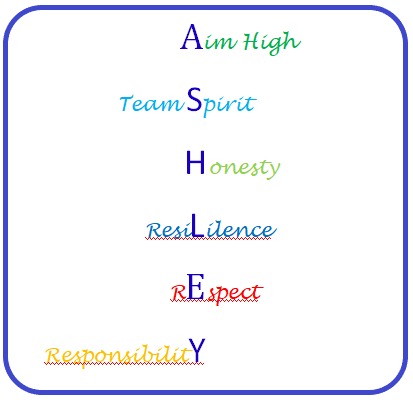 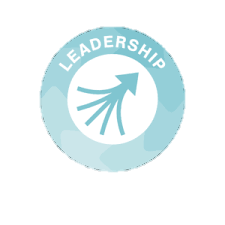 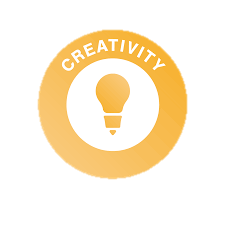 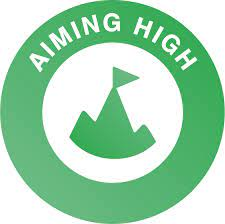 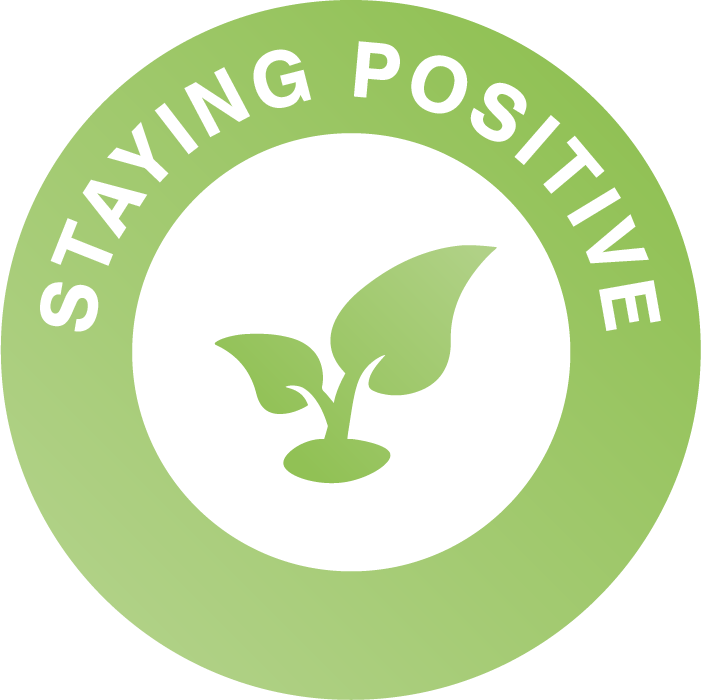 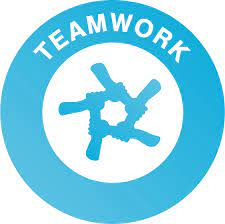 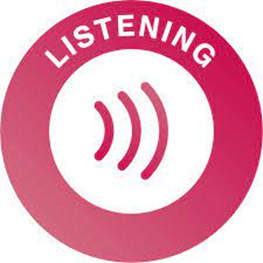 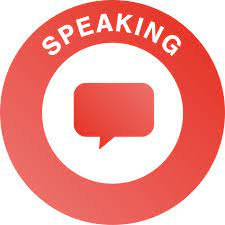 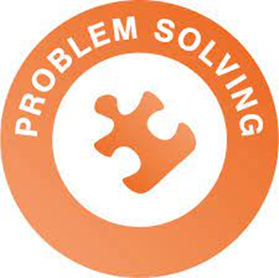